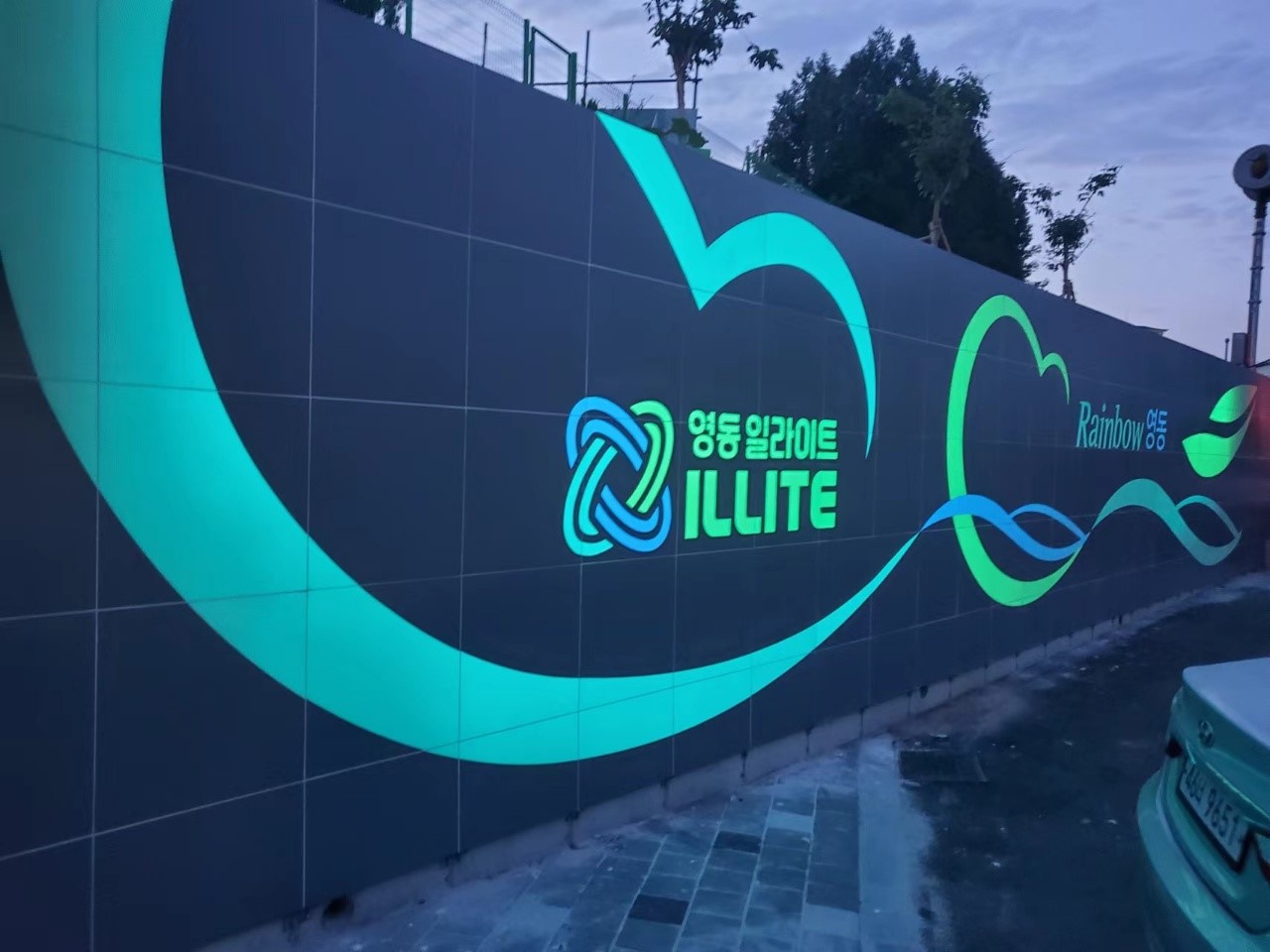 4-1. 전선지중화사업 추진
                                                                                                              (단위 : 백만원)
4-2.  소규모 지역개발사업 추진
570백만원 
화신1리 농로 및 배수로 정비공사 등 20건 준공
4-3. 2022년 농촌마을회관 행복센터 조성사업
대    상 : 상촌면 임산1리 마을회관 (2층 증축 100㎡)
사 업 비 : 150,000천원
내      용 : 공사 착공
4-4. 군계획도로 개설사업 추진
                                                                                                         (단위 : 백만원)